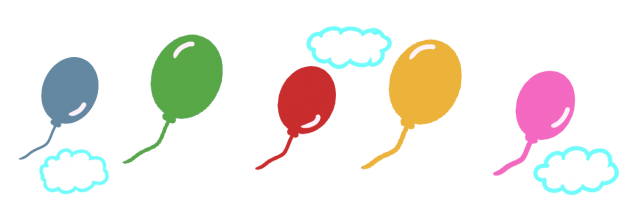 お近くに困っている方
　　　　　いらっしゃいませんか
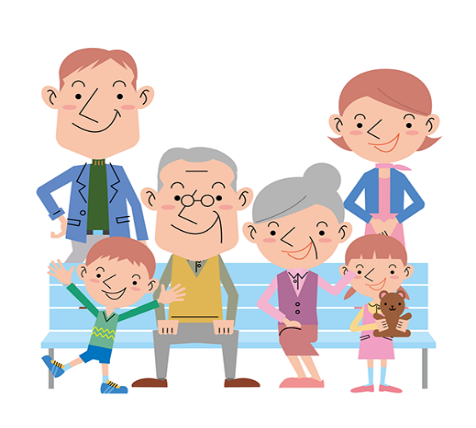 高次脳機能障がい　　　支援者研修会
『高次脳機能障がい者と家族を
　　　　　　　　  　　　　      　どう支えるか』
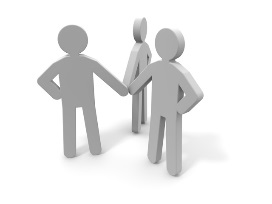 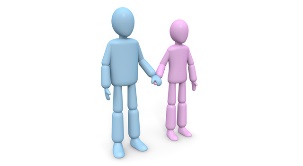 講　師　東京慈恵会医科大学附属第三病院　
　　　　　　リハビリテーション科　診療部長　渡邉　修　先生
日 　時 　平成31年１月14日（月）　10時～12時
場 　所 　岩手県自治会館三階　第二会議室　
　　　　　　　  盛岡市山王町4-1
対 　象 　医療福祉関係者等
参加費 　無 　料
定　 員 　１００ 名
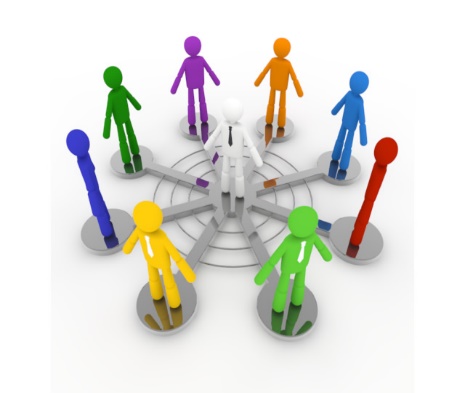 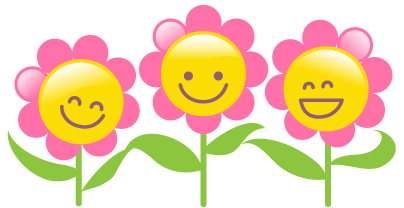 交通事故やスポーツ事故などによる脳外傷、脳血管疾患などで、医学の発達によりこれまで助からなかった多くの命が救命されています。
　しかし退院後、社会生活を送ることが困難になることが非常に多く、本人はもとより、家族や周りの方々が途方に暮れてます。どこに相談したらよいのか・・・・。一緒に考えてみませんか！
高次脳機能障がい地域支援体制整備事業（盛岡圏域）
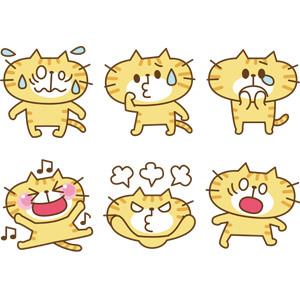 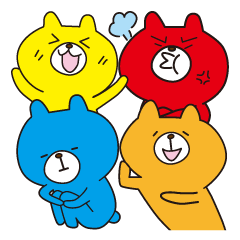 お申込み・お問合せ先
   ＮＰＯ法人いわて高次脳機能障害友の会イーハトーヴ
  盛岡市中野1-1-26　TEL 019-652-1137　FAX 019-652-1138
                   E:mail   koujinou_iwate@yahoo.co.jp
NPO法人日本脳外傷友の会イーハトーヴ　宛
（ＦＡＸ番号　０１９－６５２－１１３８）
高次脳機能障がい支援者研修会(盛岡圏域）　　参加申込書
（複数でお申込みの場合、代表の方に〇をお願い致します。）
※参加申込は当日会場でも、お受けいたしますが、会場の都合上お受けできない場合もございます。
 　あらかじめご了承願います。
備考欄　（相談したいこと・詳しく聞きたい等、ございましたら　ご記入ください。)